ПРОФЕССИОНАЛЬНАЯ ПОДГОТОВКА ЛИЦ С ИНВАЛИДНОСТЬЮ  И  ОВЗ
ГПОАУ АКСТ «Амурский колледж сервиса и торговли»
В ГПОАУ АКСТ «Амурском колледже сервиса и торговли», ведется профессиональная подготовка для детей с ограниченными возможностями здоровья и инвалидностью (задержка психического развития, слабослышащие, с умственной отсталостью (интеллектуальными нарушениями)различные соматические заболевания),  по 4 профессиям:
19601 Швея, 
15398 Обувщик по ремонту обуви.
16437  Парикмахер
16472 Пекарь
Профессия 19601 ШвеяСрок обучения -1 год 10 месяцев
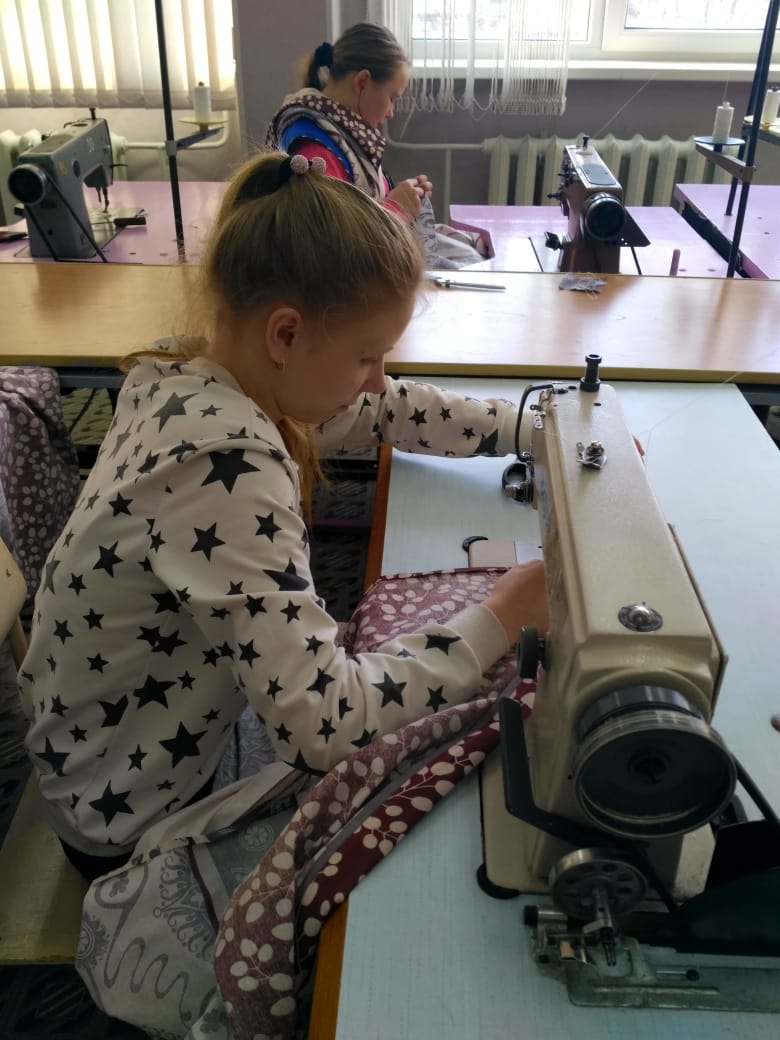 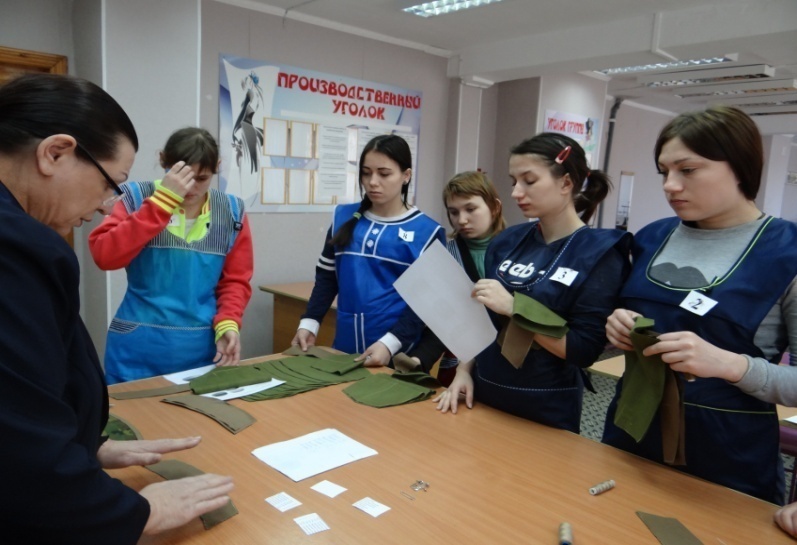 Профессия 15398 Обувщик по ремонту обуви Срок обучения-10 месяцев
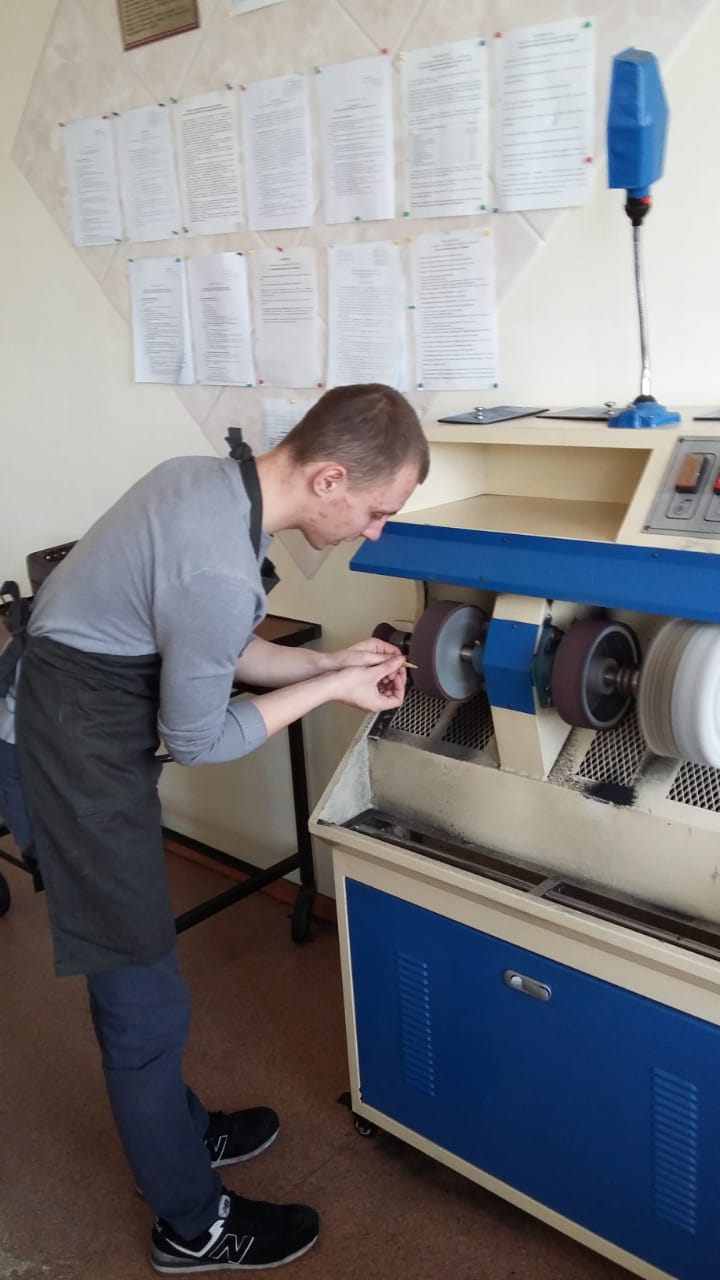 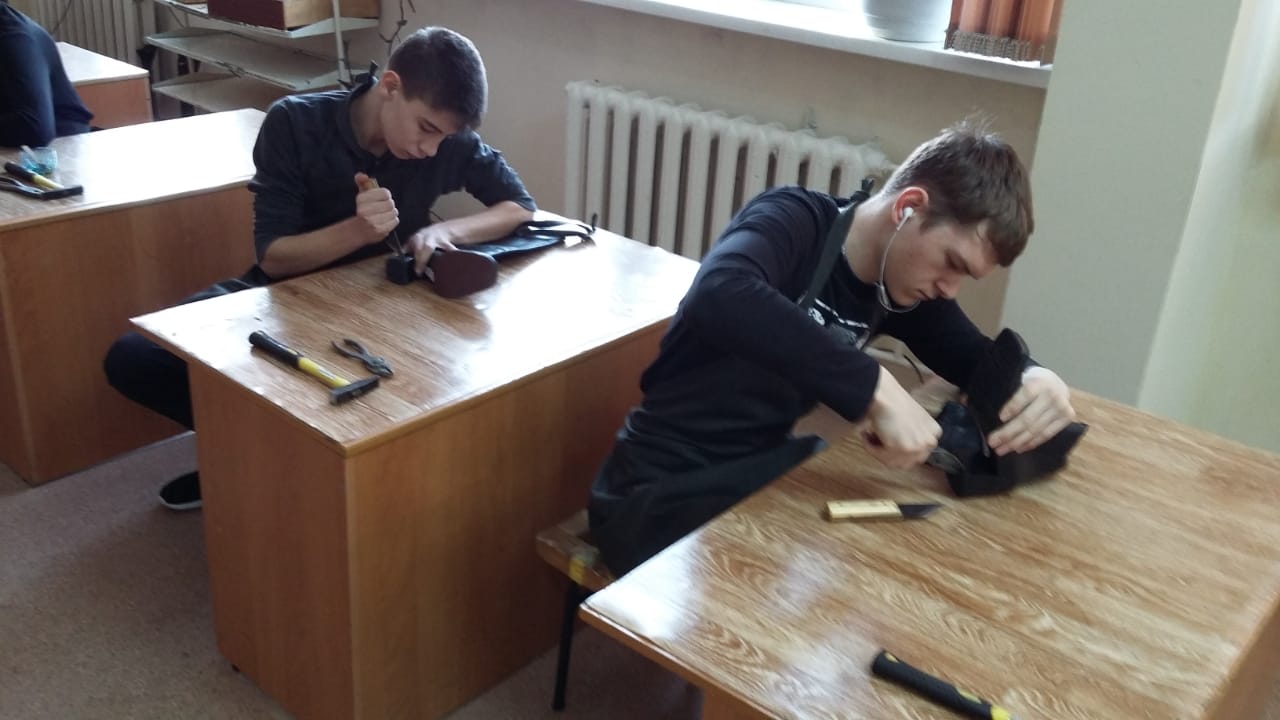 Профессия  Парикмахер Срок обучения-10 месяцев
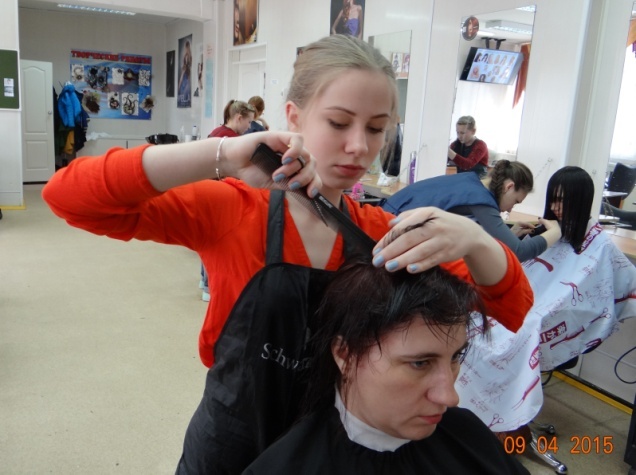 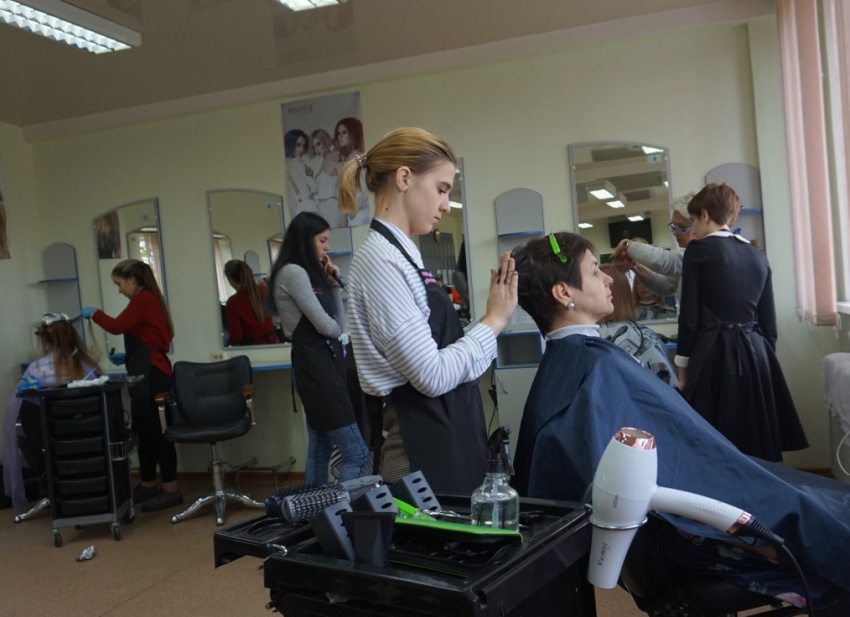 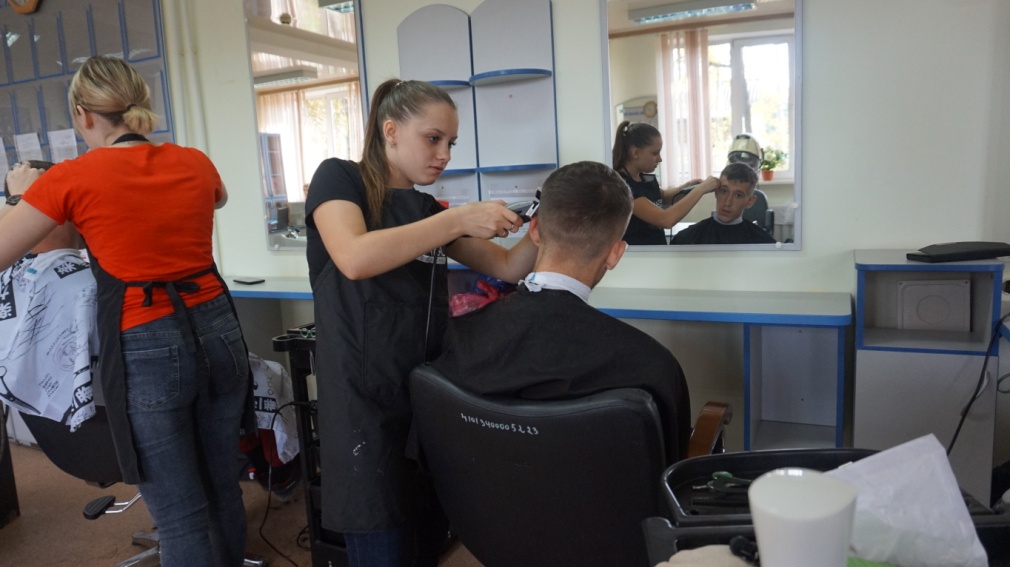 Профессия 16472 ПекарьСрок обучения: 1 год 10 месяцев
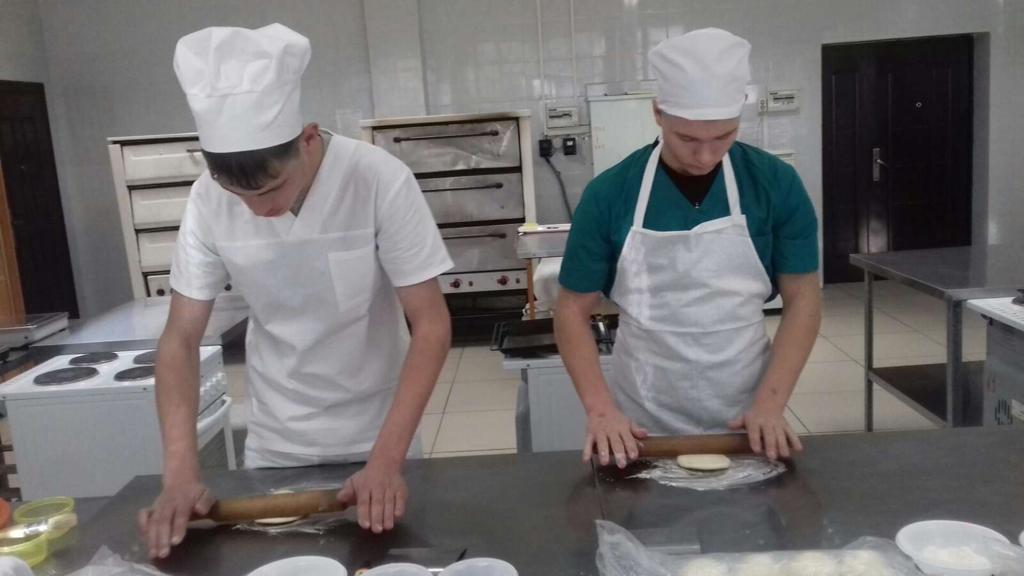 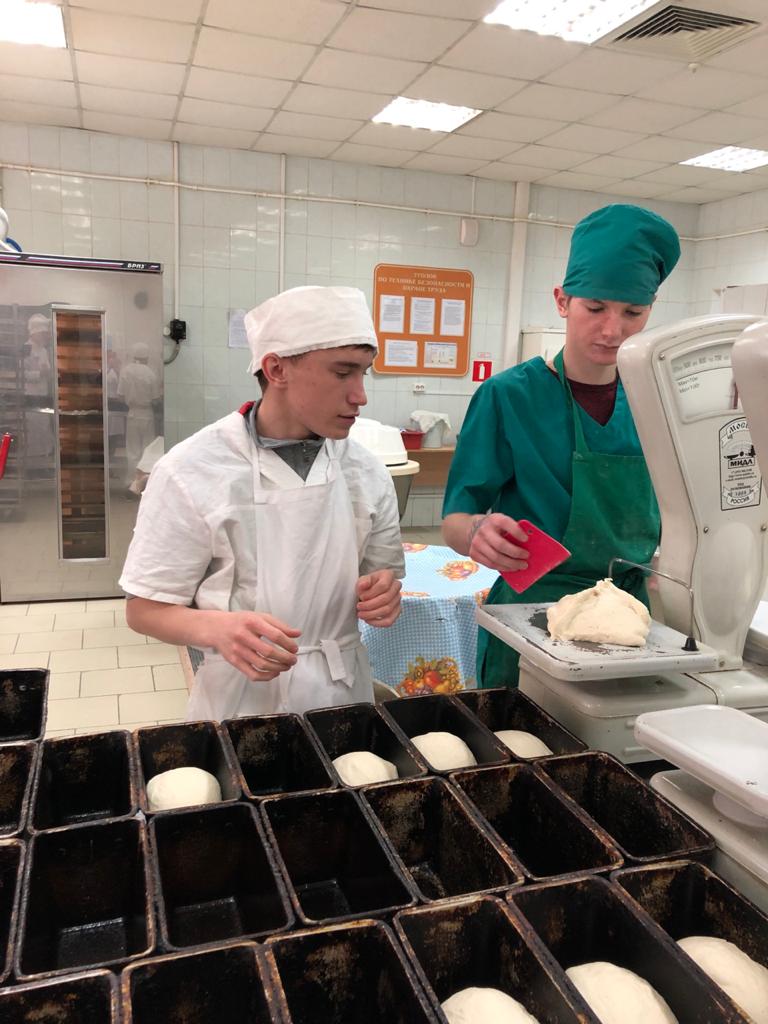 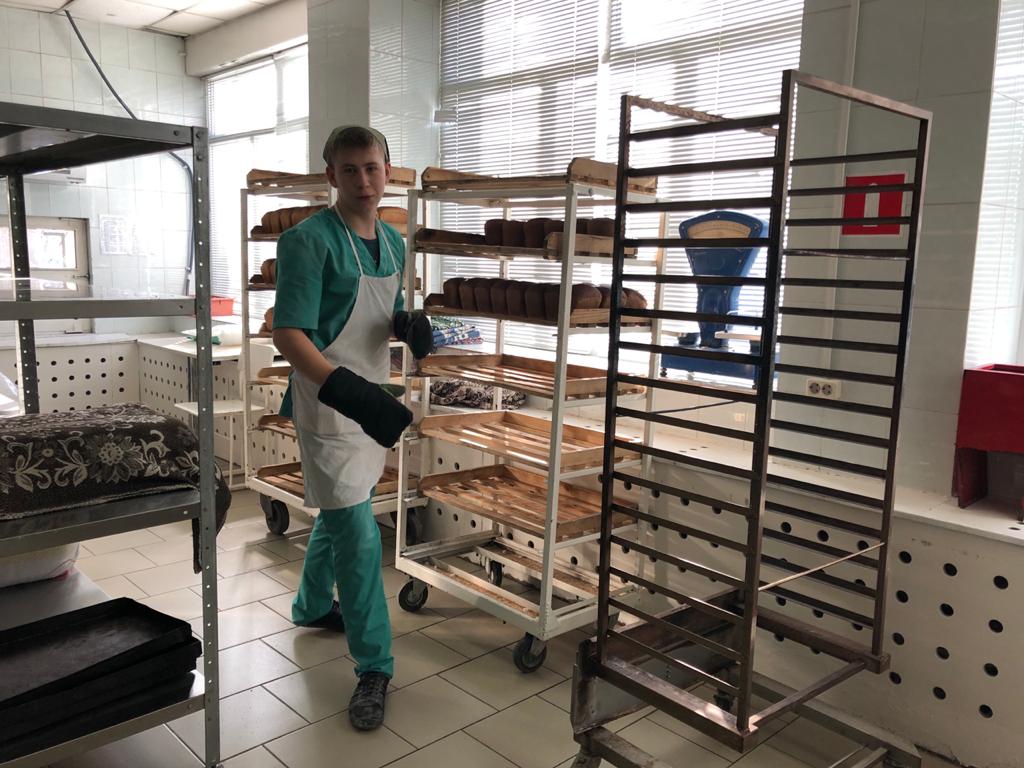 Показателем успешной социализации детей с ОВЗ является адаптация личности в новой социальной среде с повышением ее социального статуса, уверенность в себе и психологическая удовлетворённость. В колледже разработаны направления успешной социализации слушателей, которая  охватывает все стороны адаптации  и показывает,  насколько они готовы к этой жизни, их умение ориентироваться в мире профессий. Целью учебного процесса в колледже становится не только достижение знаний, но и создание условий для социальной адаптации и развития психологических особенностей слушателей. Для достижения данной цели,  в колледже применяются  новые педагогические технологии, основанные на том, что слушатель становится  активным, творческим, развивающимся субъектом учебного процесса .
В том числе со слушателями педагогом-психологом проводится социально-психологические тренинги, коррекционные занятия, индивидуальные консультации, целью которых  является оказание слушателям первого курса психологической помощи в процессе адаптации к новым социальным условиям и взаимодействии с одногруппниками, знакомство и расширение сферы социальных контактов каждого члена группы, создание благоприятного психологического климата, атмосферы доверия и сотрудничества в группе.
Адаптационные тренинговые занятия
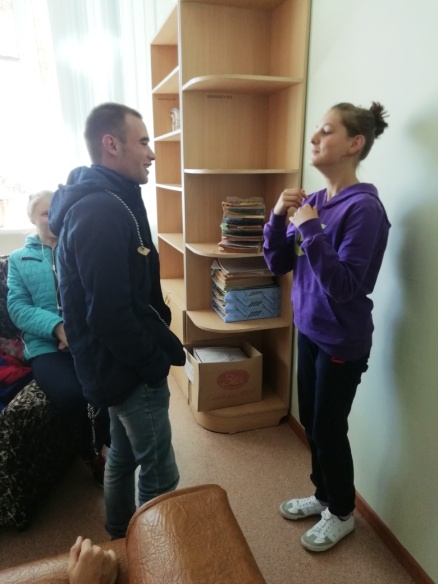 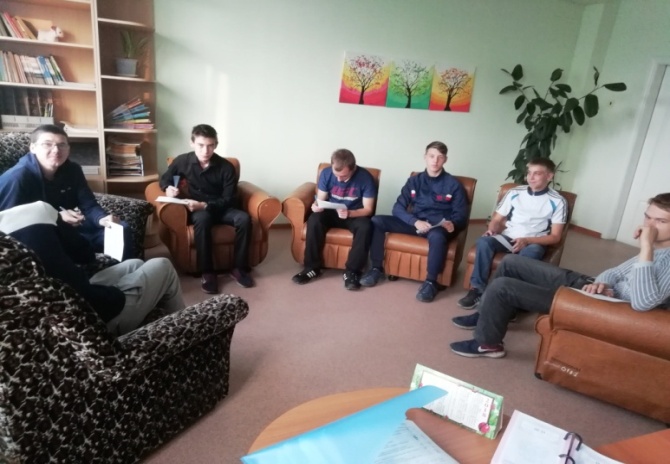 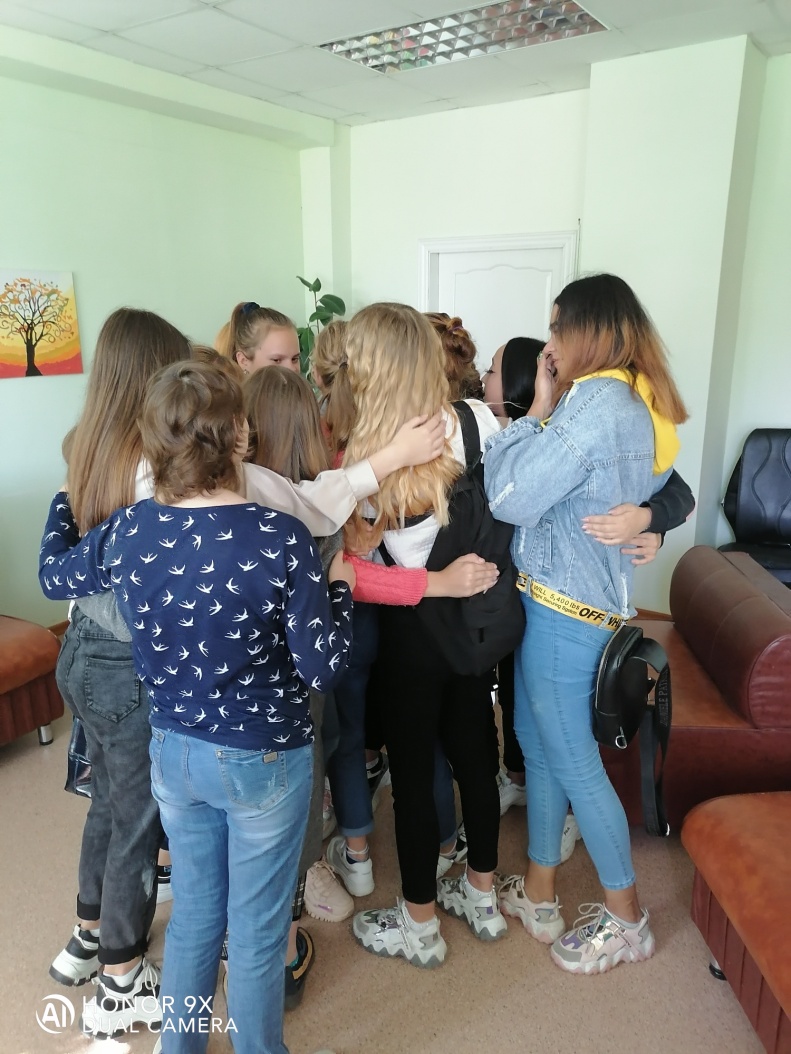 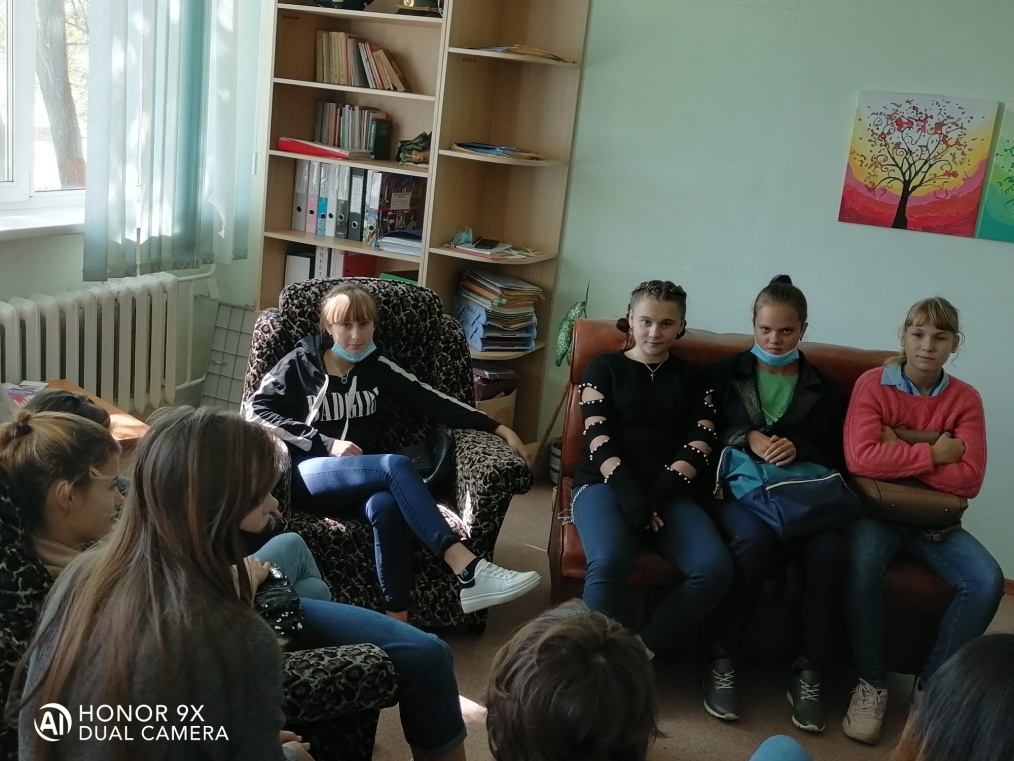 Кружковая деятельность
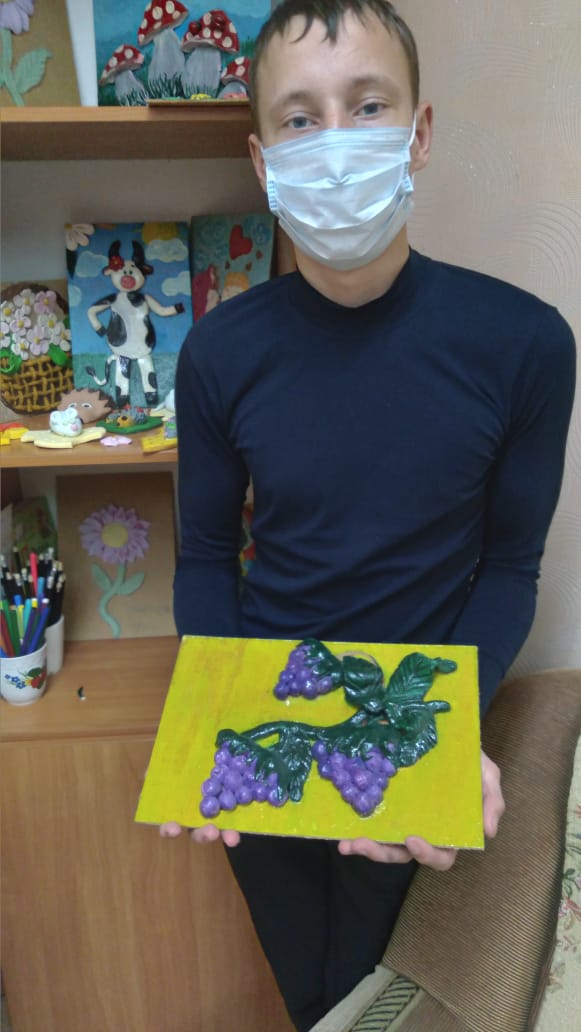 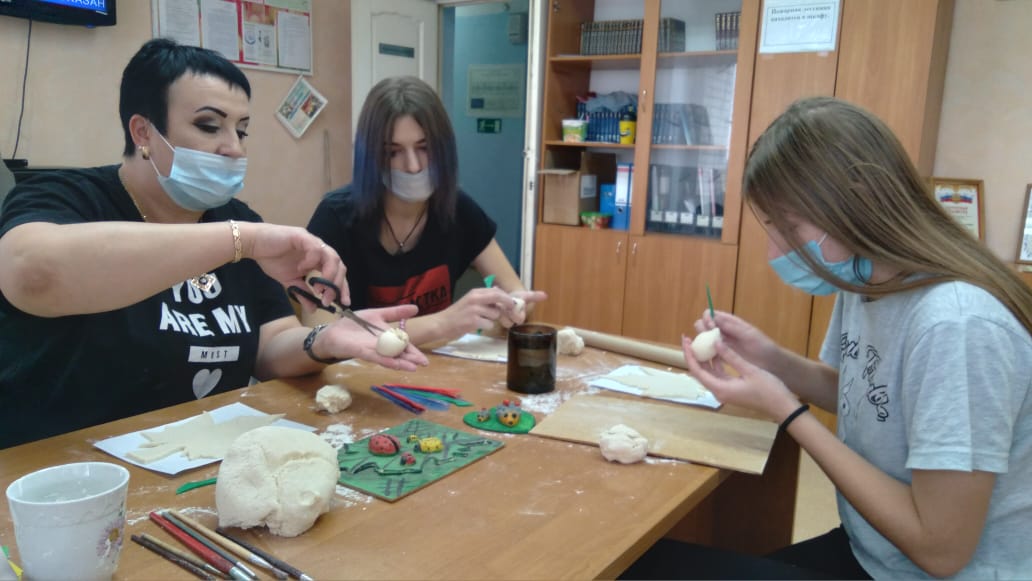 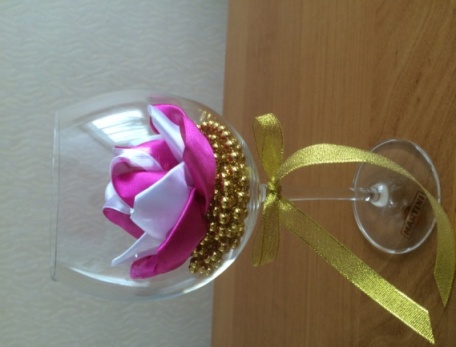 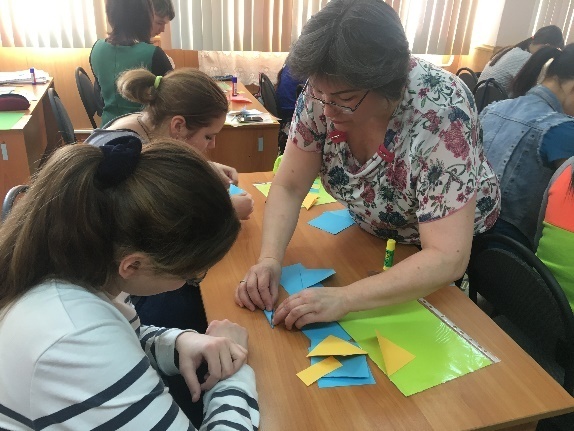 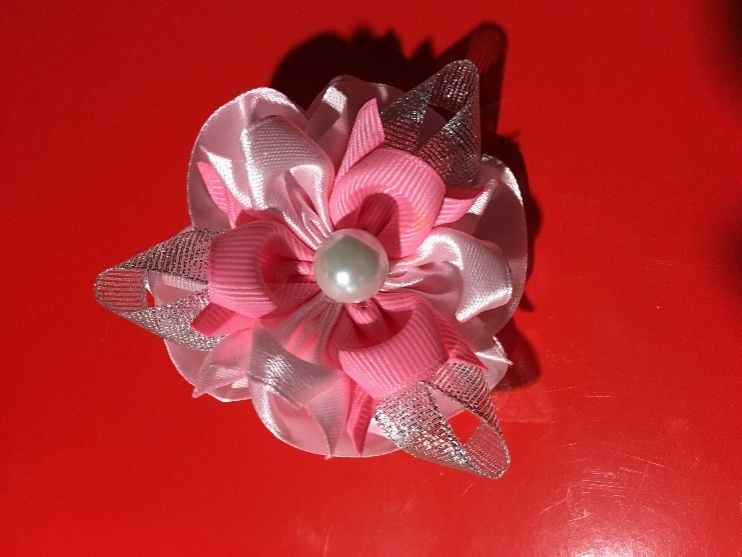 Досуговая деятельность
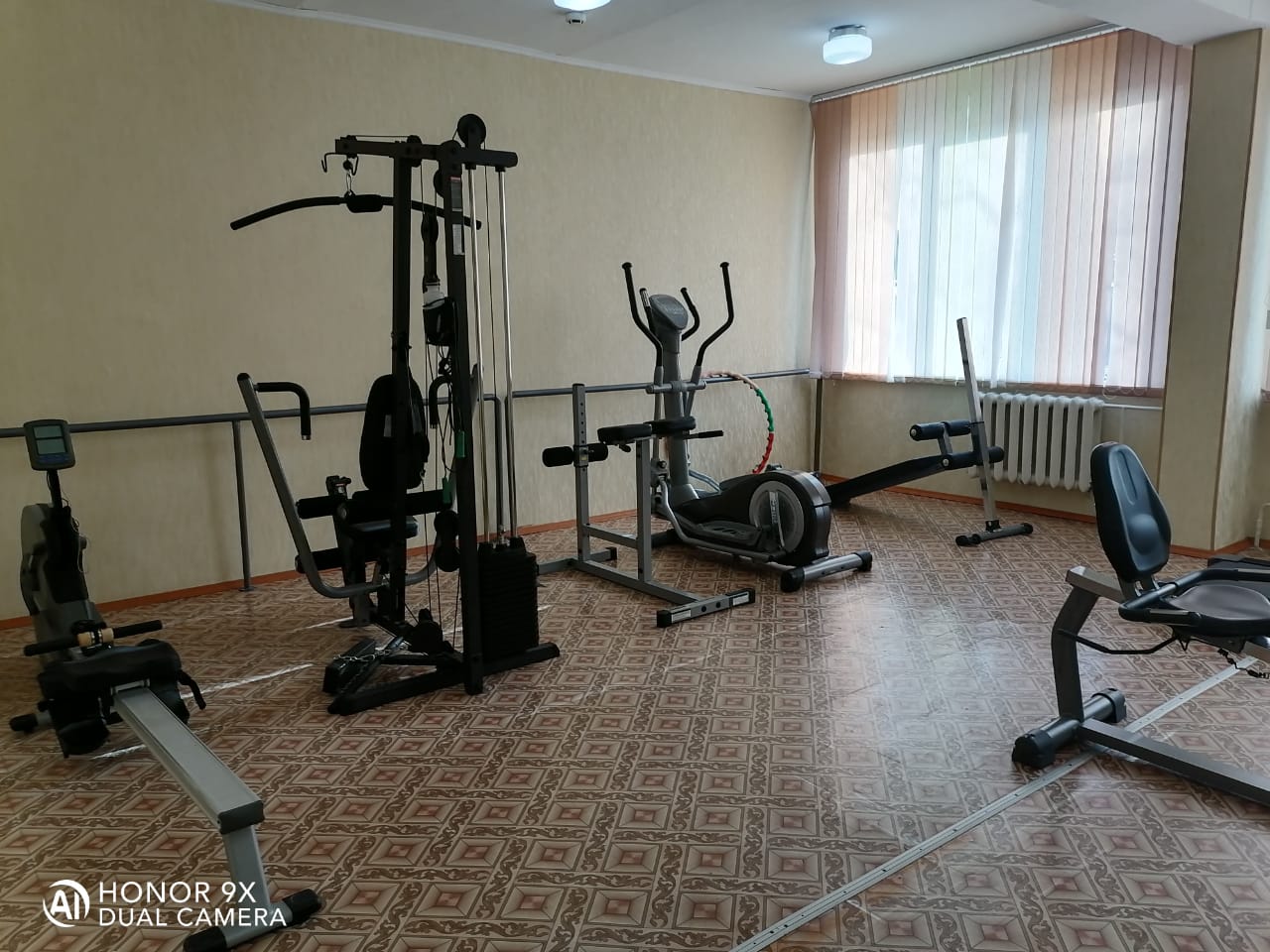 Условия проживания в общежитии
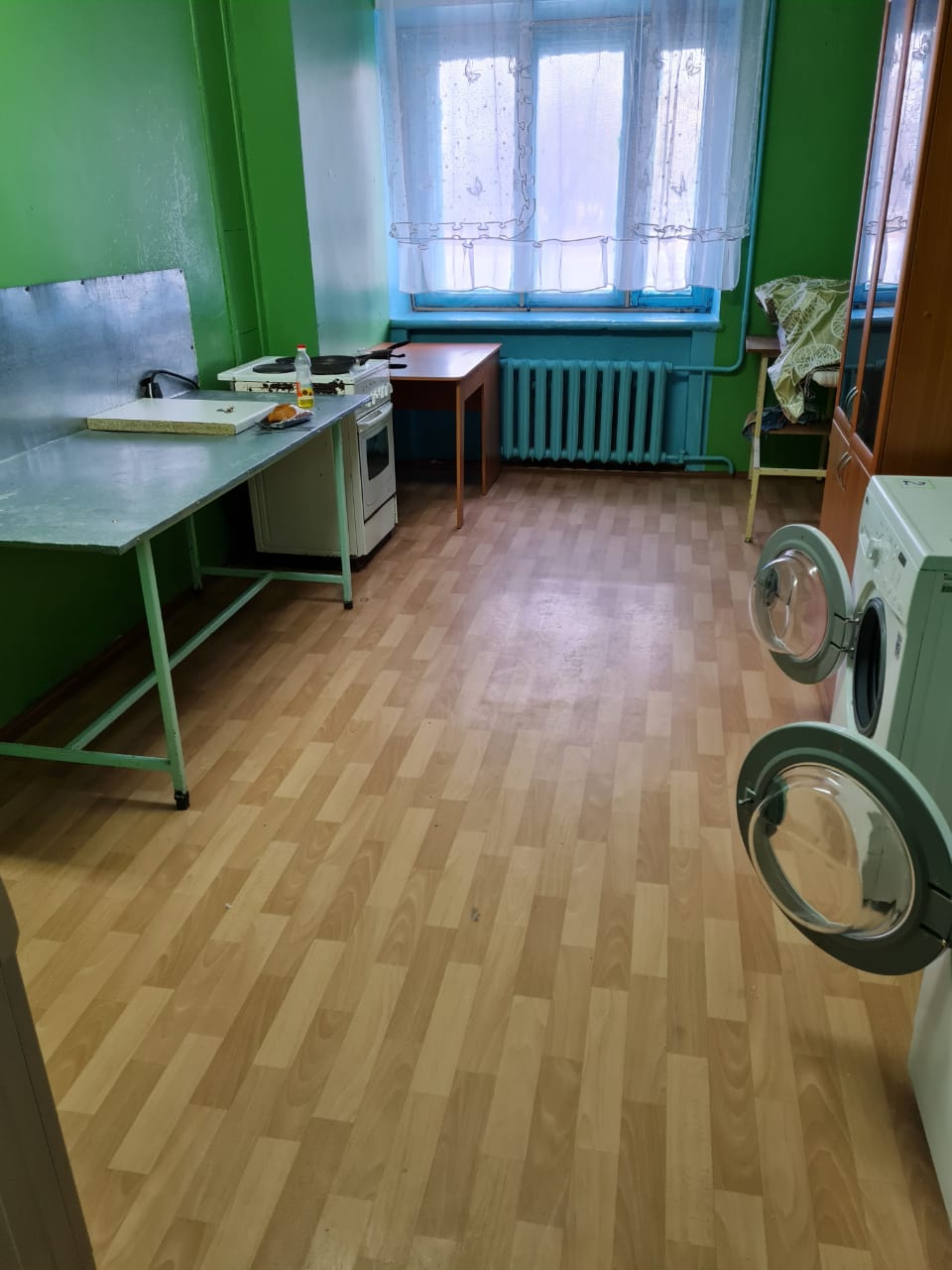 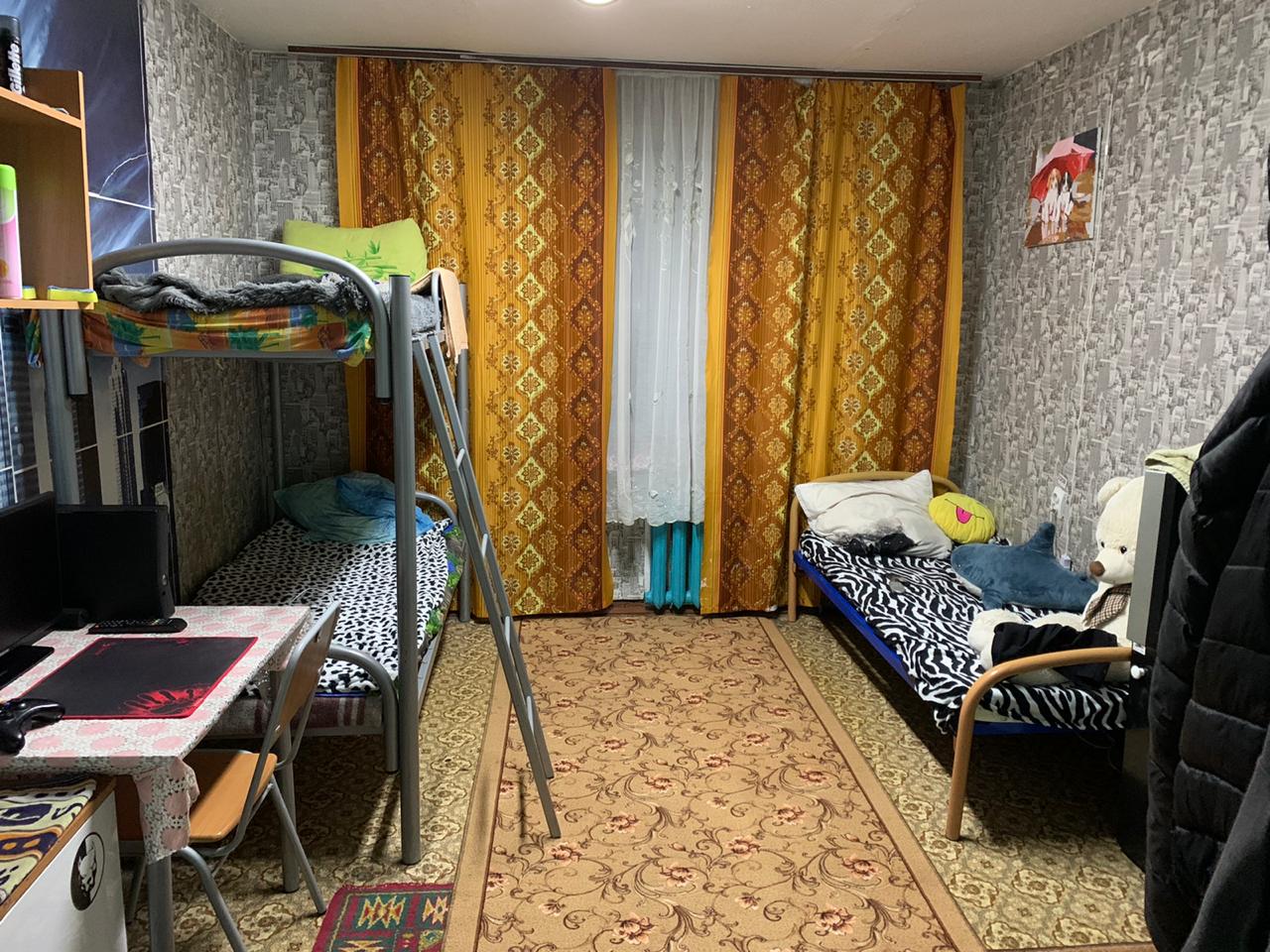 Таким образом, процесс социализации лиц с овз является достаточно сложный и длительный по времени, а ограниченность во времени периода профессиональной подготовки слушателей с ограниченными возможностями здоровья  затрудняет в силу психофизиологических и возрастных особенностей полноценную социализацию данного контингента,  его подготовленность  к трудовым отношениям. Выпускнику, чтобы быть готовым  к  вступлению  в  самостоятельную  жизнь,  необходимо не только   иметь  определенный багаж профессиональных знаний, но и уметь адаптироваться на рабочем месте, правильно строить    свои  отношения  с  людьми,  иметь  соответствующую  возможностям  жизненную  перспективу,  быть  готовым  к  гибким  самостоятельным, нетрадиционным  решениям. Форма обучения в колледже лиц с ограниченными возможностями здоровья  предполагает формирование   атмосферы доброжелательности, признание за ними равного права на обучение, осуществление политики равных со своими здоровыми сверстниками возможностей. Общей целью воспитания обучающихся в колледже, в том числе и лиц с ограниченными возможностями здоровья,  является разностороннее развитие личности будущего конкурентоспособного рабочего, обладающего высокой культурой, социальной активностью, физическим здоровьем, качествами гражданина-патриота.